BIOLOGIYA
10 - sinf
3-AMALIY MASHG‘ULOT.        MAVZU: Monoduragay chatishtirishga oid masalalar yechish.
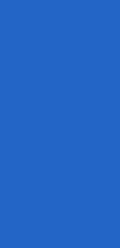 ‘
‘
O‘tgan dars mavzusini mustahkamlash
DARS REJASI
To‘liq dominantlik bo‘yicha masala yechish
 Chala dominantlik bo‘yicha masala yechish
 Kodominantlik bo‘yicha masala yechish
TO‘LIQ DOMINANTLIK
1. Otoskleroz – o‘rta quloq suyakchalarining noto‘g‘ri rivojlanishidan kelib chiqadi. Karlikka olib keluvchi  bu kasallik autosoma dominant holda irsiylanadi. Ota-ona geterozigotali bo‘lgan oilada sog‘lom bolaning tug‘ilish ehtimolini toping. 
A) 100% B) 75% C) 50% D) 25%
2. Seleksioner olim tajriba asosida 5000 ta urug‘ oldi. Ekilgan urug‘dan 1210 ta o‘simlik past bo‘yli bo‘lgan. Ota-ona genotipini toping 
AAxaa 
Aaxaa 
A axAa 
AaBbxAaBb
TO‘LIQ DOMINANTLIK
3.Mongoloid ko‘zli erkak yevropoid ko‘zli ayolga uylandi. Oilada faqat mongoloid ko‘zli farzandlar tug‘ilgan bo‘lsa, ota-ona genotipini aniqlang (yevropoid ko‘z shakli retsessiv belgi). 
A)  Aa x aa B) AA x aa 
C)  Aa x Aa D)  aa x aa
4. Qora (AA), qizil (aa) qoramollar chatishtirilganda F2da genotip nisbatini aniqlang. 
A) 1:1 
B) 3:1 
C) 1:2:1 
D) 2:1:2
CHALA  DOMINANTLIK
5.Qoramollar shortgorn zotida terisi rangining irsiylanishi oraliq xarakterga  ega. R-qizil, r-oq, geterozigotalar ola rangga ega. Ola rangli buqa va sigirlar avlodida nechta fenotipik guruhlar hosil bo‘ladi? 
2ta   
1ta    
C) 3ta   
D) 4ta
6. G‘o‘za o‘simligida tolaning malla rangi oq rang ustidan chala dominantlik qiladi. Malla tolali g‘o‘za oq tolali g‘o‘za bilan chatishtirilganda F1da 120ta, F2da 4200 ta o‘simlik olindi.                   F2 duragaylari  orasidan      nechtasi ota-ona formalarga  o‘xshamasligini aniqlang.
 A) 2100 B) 3150 C) 4200 D) 1000
CHALA  DOMINANTLIK
7. Sistinuriya moddalar almashinuvining buzilishi oqibatida kelib chiqadigan autosoma retsessiv gen kasalligi hisoblanadi. Odamda bu belgi gomozigota holatda bo‘lsa, buyrakda tosh to‘planadi. Geterozigotalilarda siydik tarkibida sistin miqdori yuqori bo‘ladi. Ota-onalardan biri sog‘, ikkinchisinikida sistin miqdori yuqori bo‘lsa, sog‘ farzandlarning tug‘ilish ehtimolligini  (%) toping. 
A) 50 B) 25 C) 75 D) 100
8. Odamlarda tekis soch retsessiv belgi, jingalak soch dominant, to‘lqinsimon soch chala dominant belgi hisoblanadi. Sochi to‘lqinsimon ayol sochi to‘lqinsimon erkakka turmushga chiqqan. Bu oila farzandlarida fenotip bo‘yicha nisbat qanday bo‘lishini aniqlang. 
A) 1:2:1        B) 1:1   
C) 3:1           D) 1:1:1:1
CHALA  DOMINANTLIK
9. Onasining qoni I guruh, otasining qoni IV guruh bo‘lsa farzandlarning qon guruhini aniqlang. 

Faqat I
B) Faqat IV
C) II, III
D) I, IV
10. III qon guruhli ota-onaning farzandlari I qon guruhiga ega bo‘lishi mumkinmi? Avlodning fenotipik nisbatini toping.
A) 1:2:1          B) 1:1   
C) 3:1             D) 1:1:1:1
Mustaqil bajarish uchun topshiriqlar
Agar quyonlarning avlodida 3:1; 1:1 nisbatda qalin va siyrak junli quyonchalar hosil bo‘lsa, ota-ona genotipini aniqlang. (Siyrak jun – retsessiv belgi).
 Pushti rangli qulupnaylarni  o‘zaro chatishtirilganda olingan avlodlar orasida 540 tasi  qizil rangli bo‘lgan. Avlodda qancha oq va pushti qulupnaylar hosil bo‘ladi?
 Qon guruhi I va  geterozigotali II bo‘lgan ota-onaning avlodini aniqlang.
Mustaqil bajarish uchun topshiriqlar
17-§. 80-84 – betlardagi 
mavzuni takrorlash.